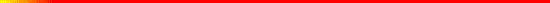 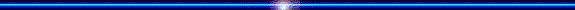 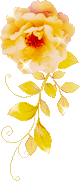 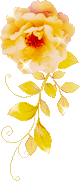 CHÀO MỪNG
 CÁC THẦY CÔ VỀ DỰ GIỜ THĂM LỚP
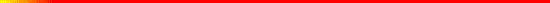 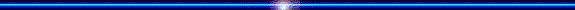 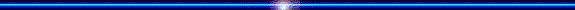 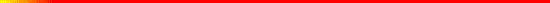 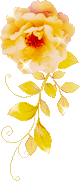 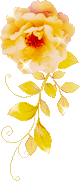 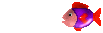 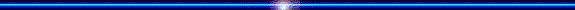 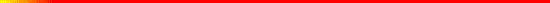 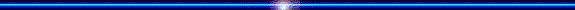 TRÒ CHƠI: GHÉP TRANH
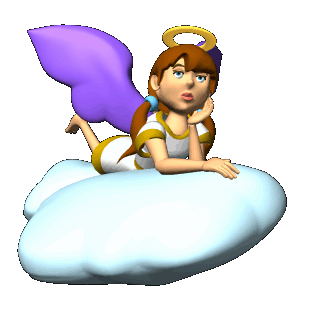 ĐÈN LỒNG AI THẮP VÀNG AUCHIM ĐÃ ĂN QUẢ HẸN SAU TRẢ VÀNG ?
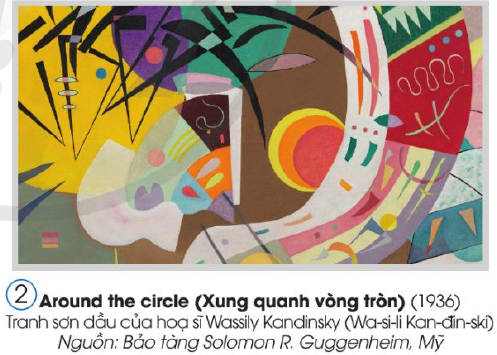 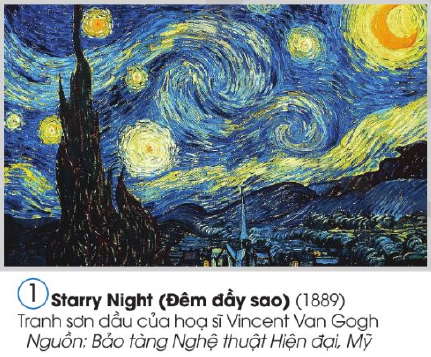 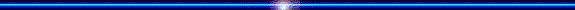 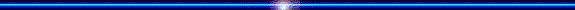 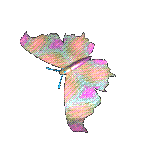 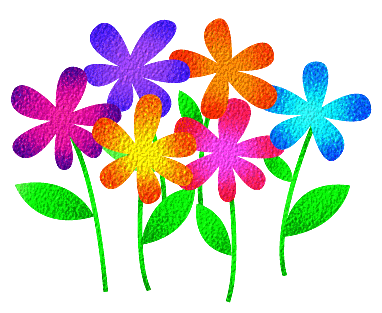 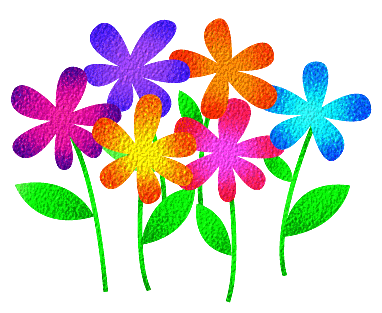 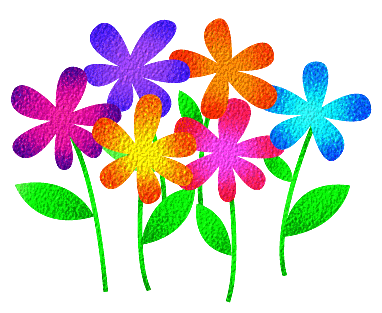 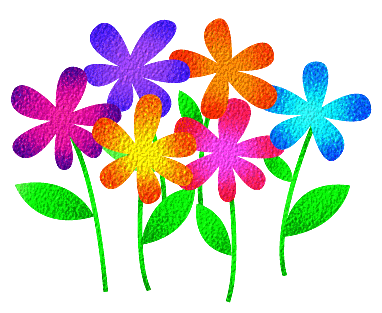 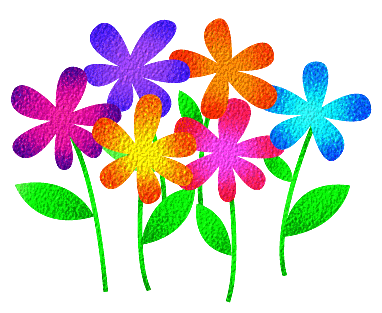 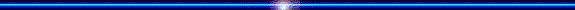 Thứ ba ngày 8 tháng 4 năm 2025
Mĩ thuật
CHỦ ĐỀ 7: HỌC MĨ THUẬT VUI
BÀI 14: VUI HỌC CÙNG DANH HỌA
( Tiết 1)
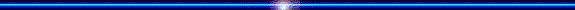 1. QUAN SÁT NHẬN BIẾT
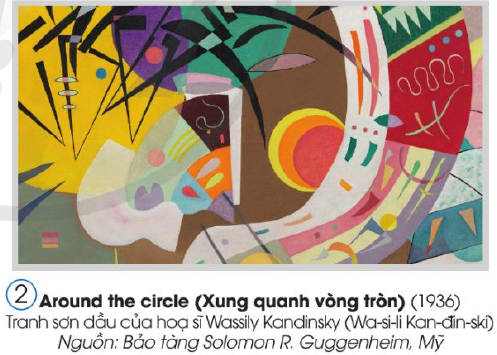 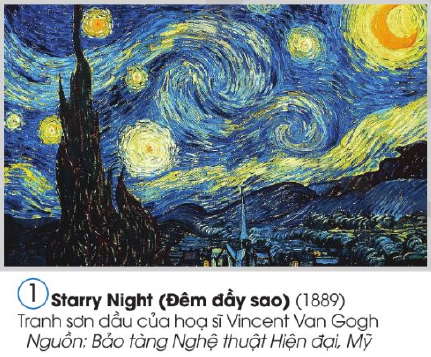 DA XANH NGĂN NGẮTNỔI TIẾNG CHUA NGOANHIỀU NGƯỜI VẪN QUÝ BẢO LÀ THƠM NGON ?
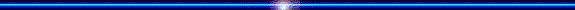 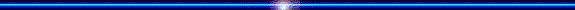 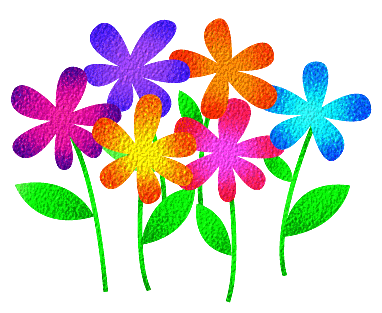 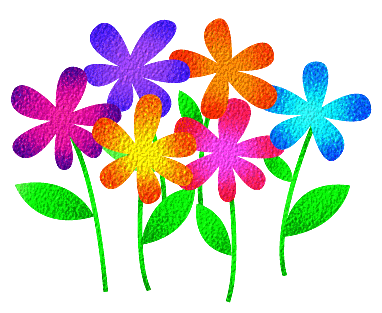 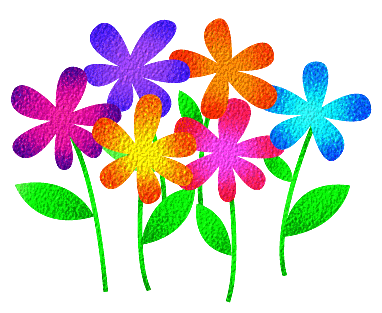 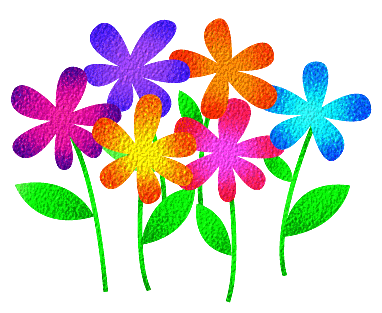 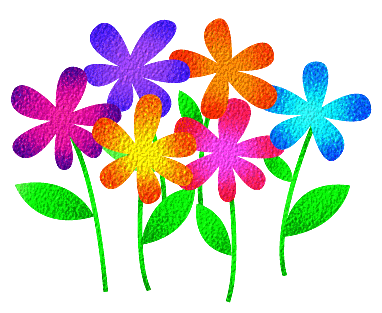 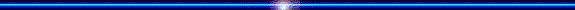 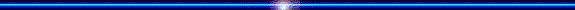 1. QUAN SÁT NHẬN BIẾT
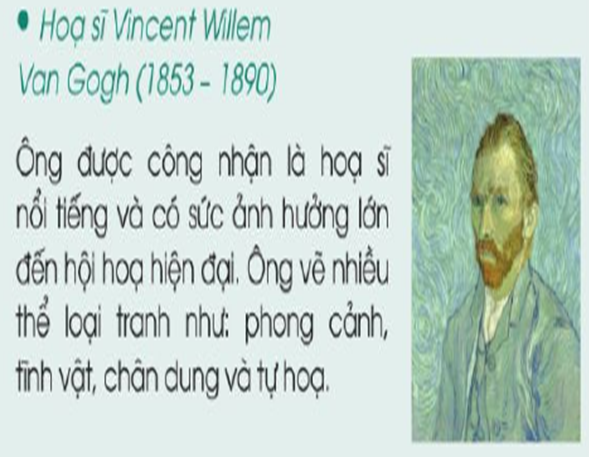 DA XANH NGĂN NGẮTNỔI TIẾNG CHUA NGOANHIỀU NGƯỜI VẪN QUÝ BẢO LÀ THƠM NGON ?
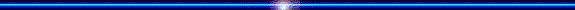 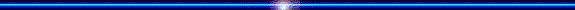 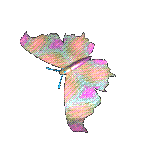 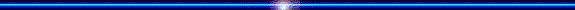 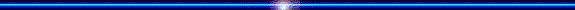 *MỘT SỐ TÁC PHẨM NỔI TIẾNG CỦA HỌA SĨ VINCENT VANGOGH
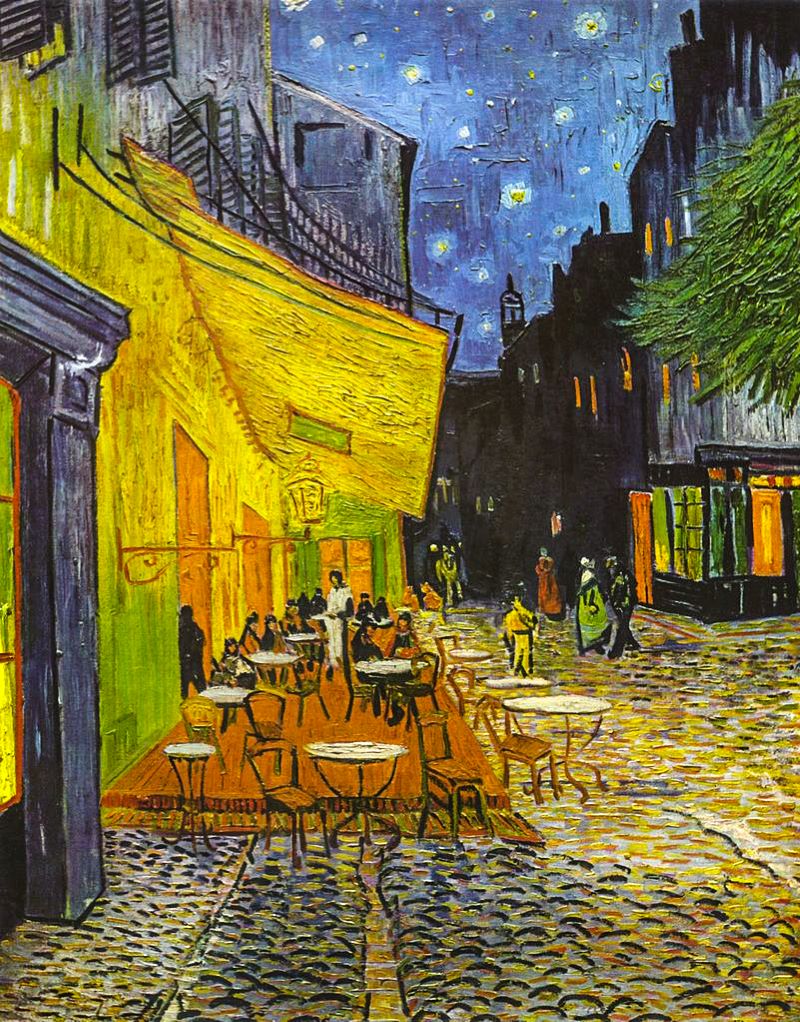 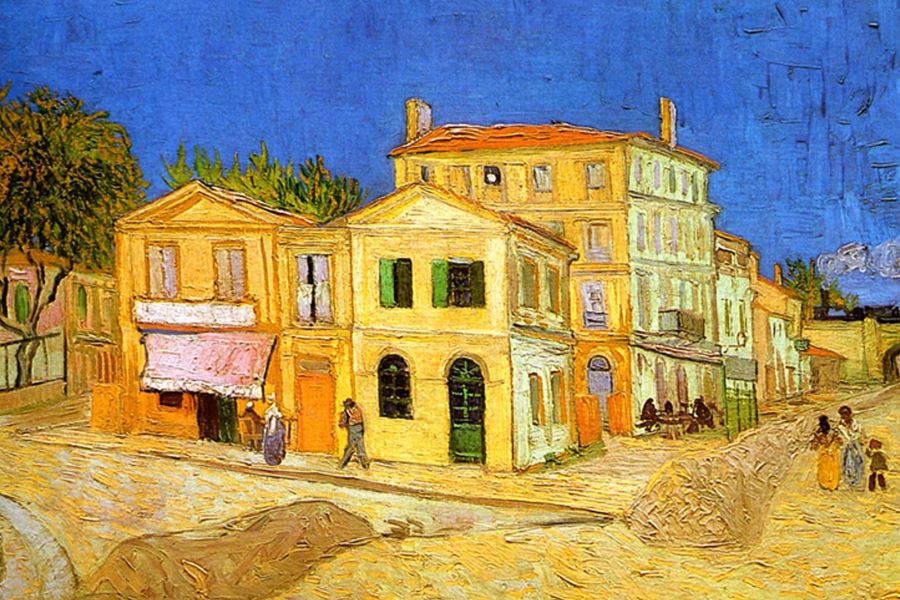 DA XANH NGĂN NGẮTNỔI TIẾNG CHUA NGOANHIỀU NGƯỜI VẪN QUÝ BẢO LÀ THƠM NGON ?
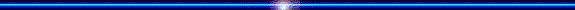 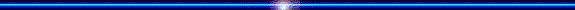 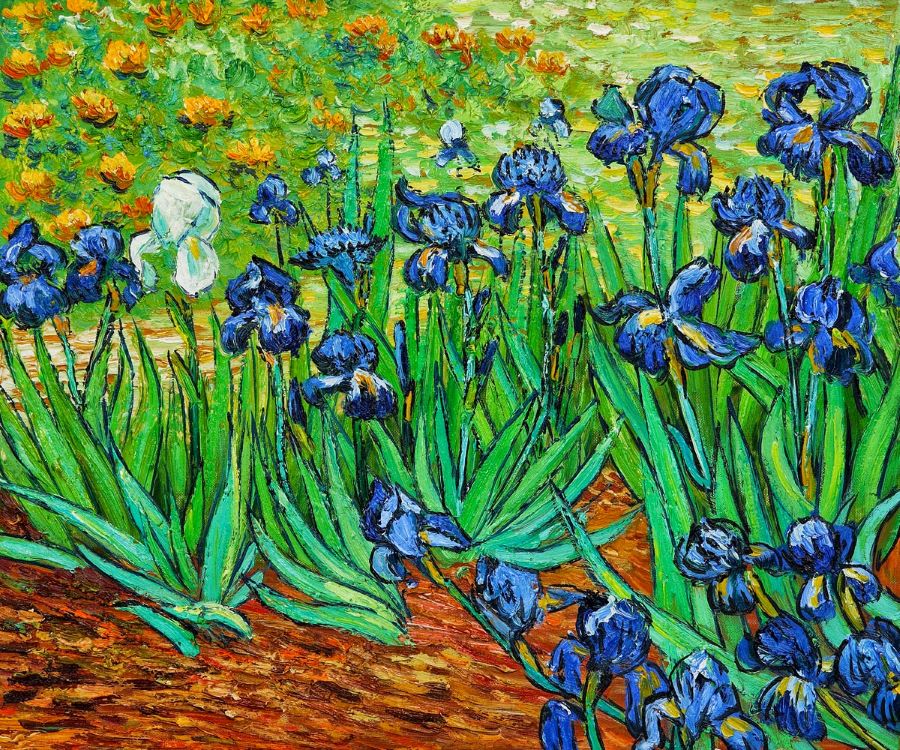 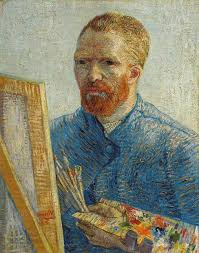 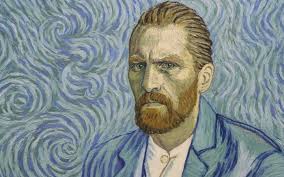 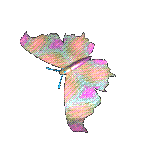 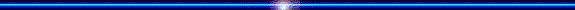 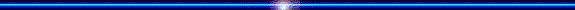 1. QUAN SÁT NHẬN BIẾT
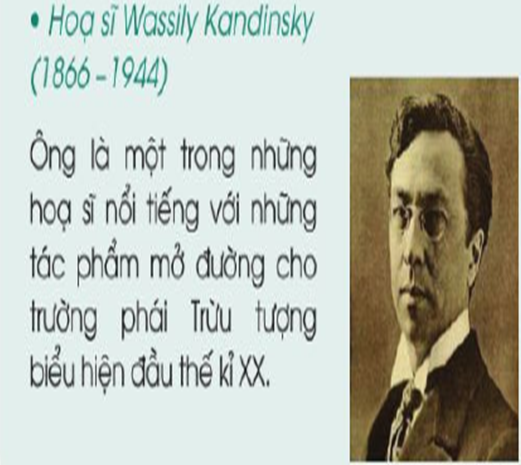 DA XANH NGĂN NGẮTNỔI TIẾNG CHUA NGOANHIỀU NGƯỜI VẪN QUÝ BẢO LÀ THƠM NGON ?
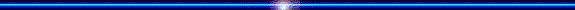 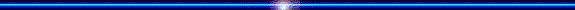 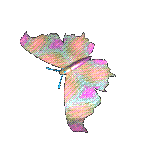 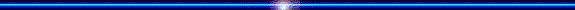 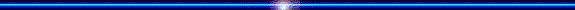 *MỘT SỐ TÁC PHẨM NỔI TIẾNG CỦA HỌA SĨ WASSLIY KANDINSK
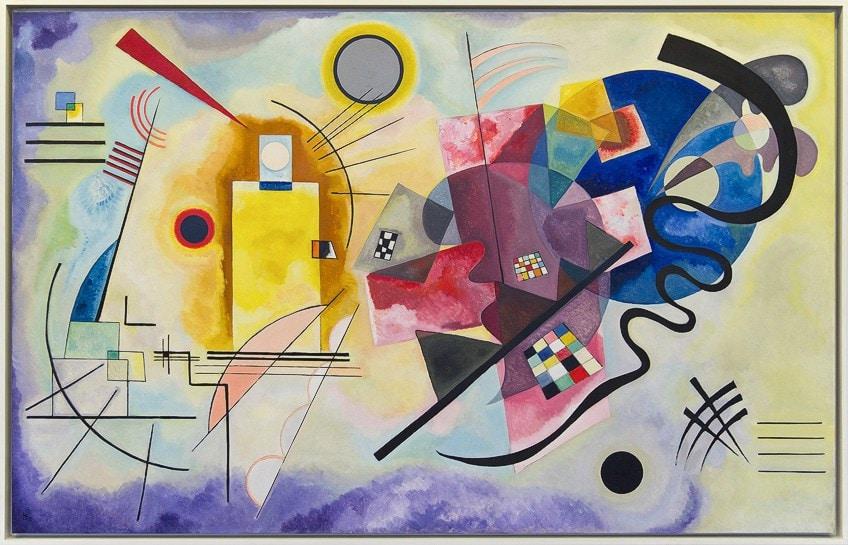 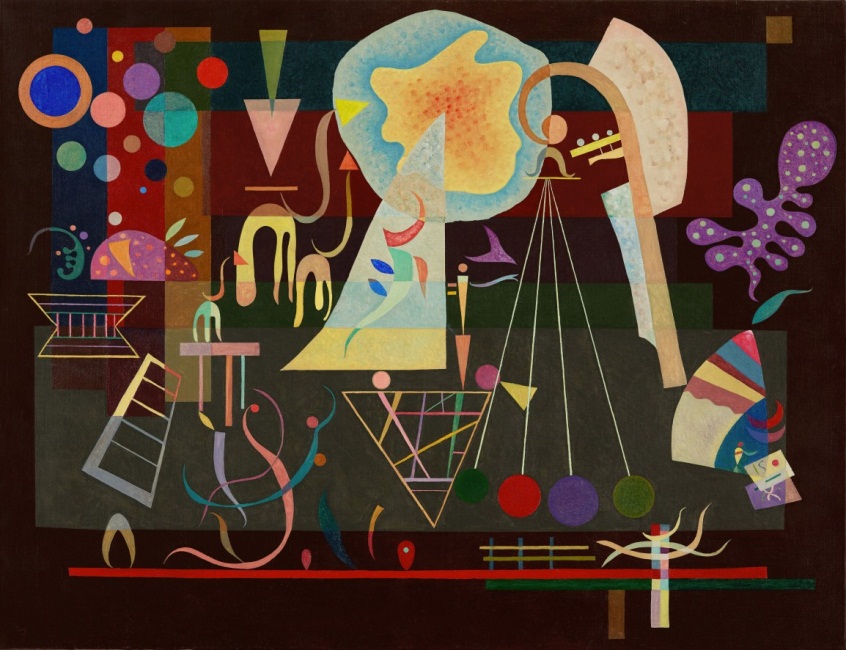 DA XANH NGĂN NGẮTNỔI TIẾNG CHUA NGOANHIỀU NGƯỜI VẪN QUÝ BẢO LÀ THƠM NGON ?
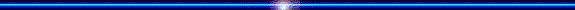 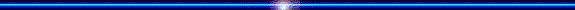 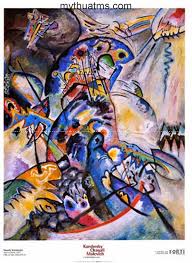 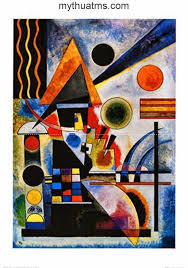 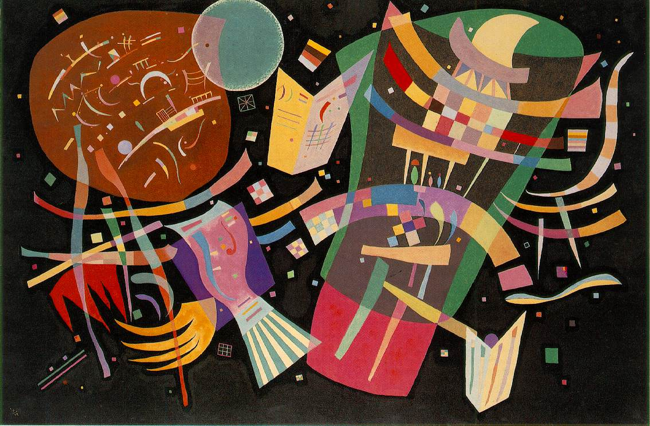 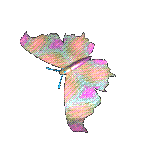 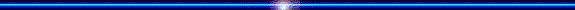 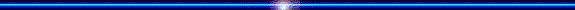 *MỘT SỐ TÁC PHẨM NỔI TIẾNG CỦA HỌA SĨ
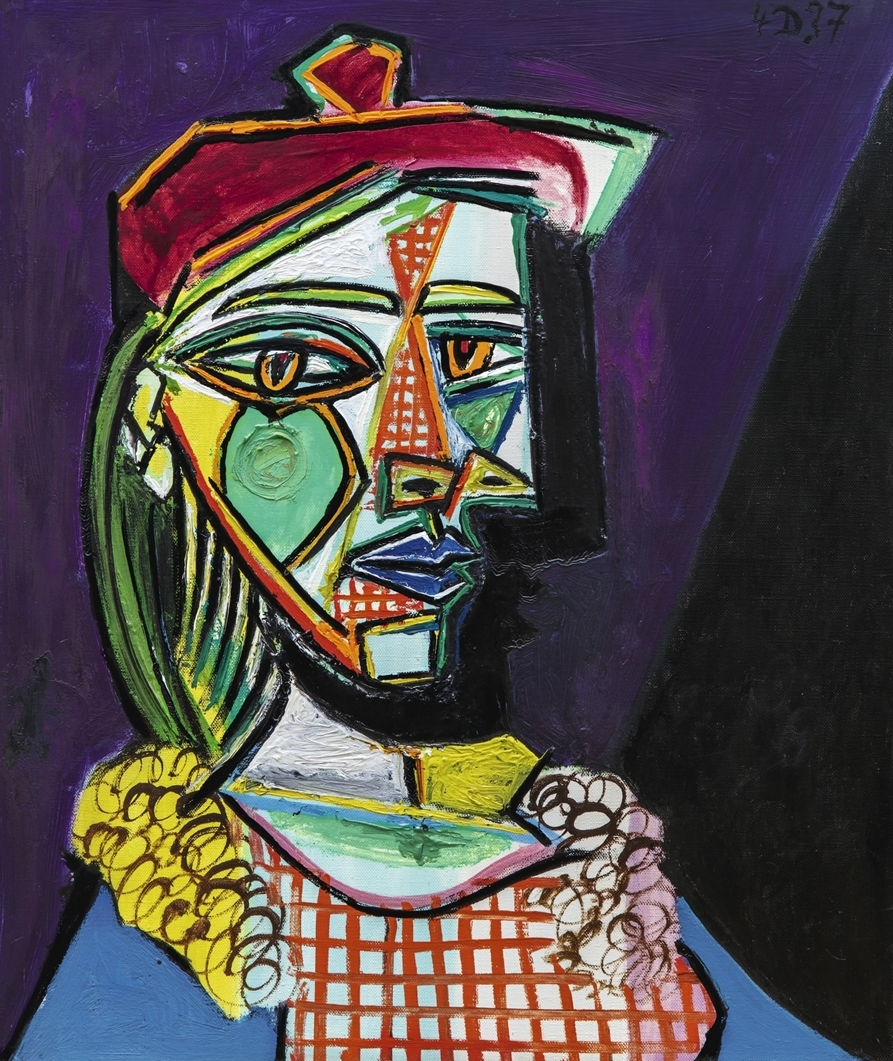 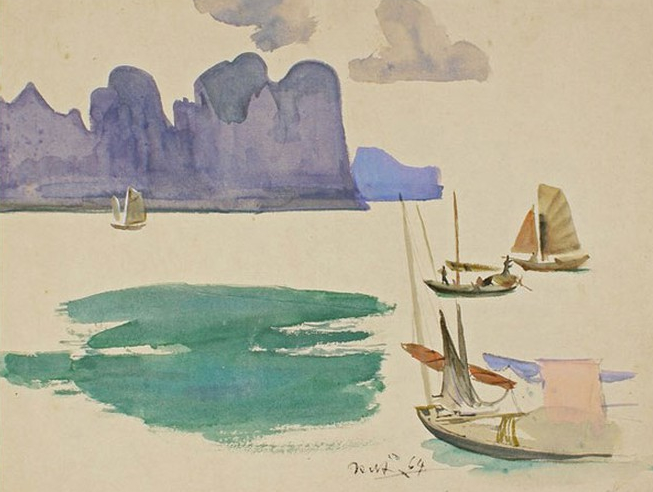 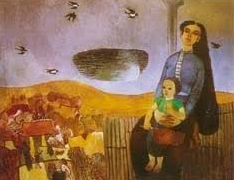 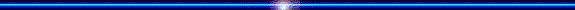 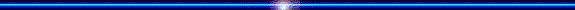 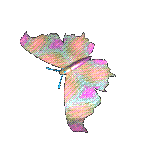 *Tranh vẽ về Tây Bắc hoạ sĩ: Lò An Quang
*Tranh vẽ:Cảnh Quảng Ninh. Hoạ sĩ:Trần văn Cẩn
*Tranh Chândung hoạ sĩ: piscaso
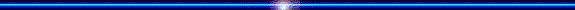 2. THỰC HÀNH SÁNG TẠO* . Mô phỏng lại tác phẩm: Hoa hướng dương của danh họa Vincent Van Gogd
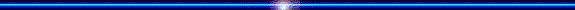 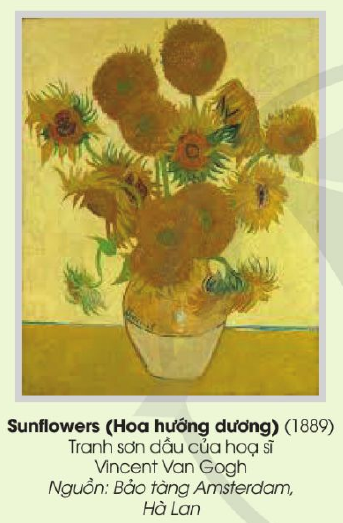 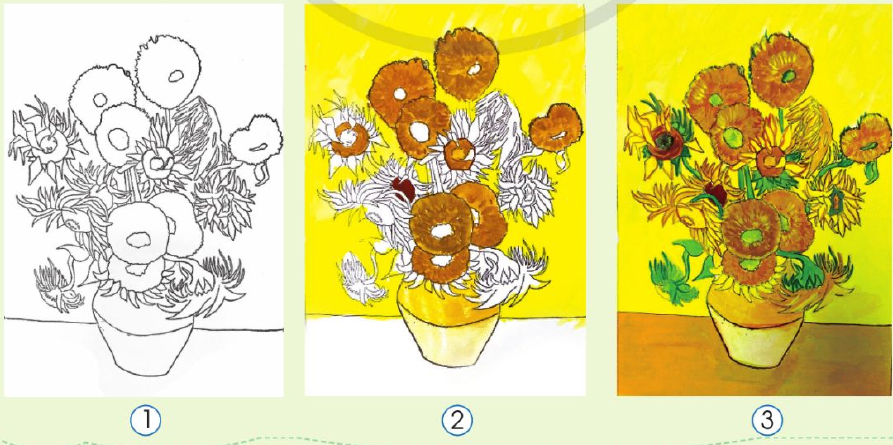 ĐẦU TRÒN TUA TỦA GAI RATRỐN GÓC NÀO CŨNG CẢ NHÀ LỪNG THƠM ?
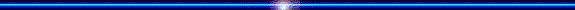 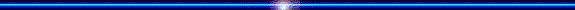 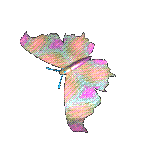 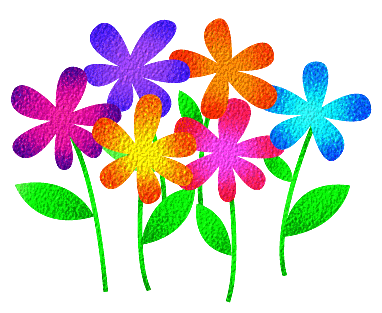 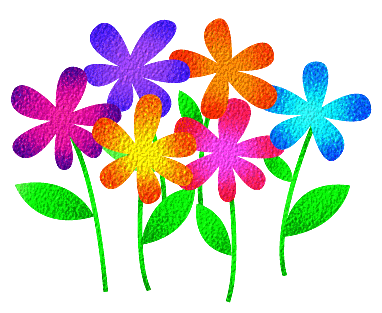 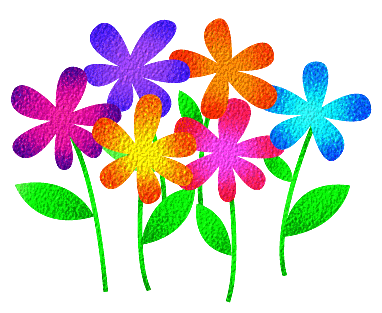 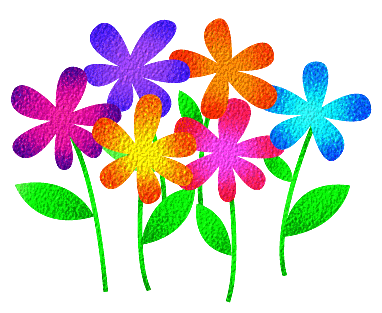 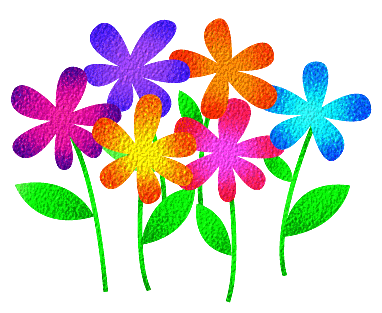 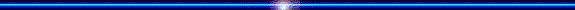 2. THỰC HÀNH SÁNG TẠO
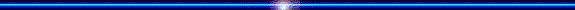 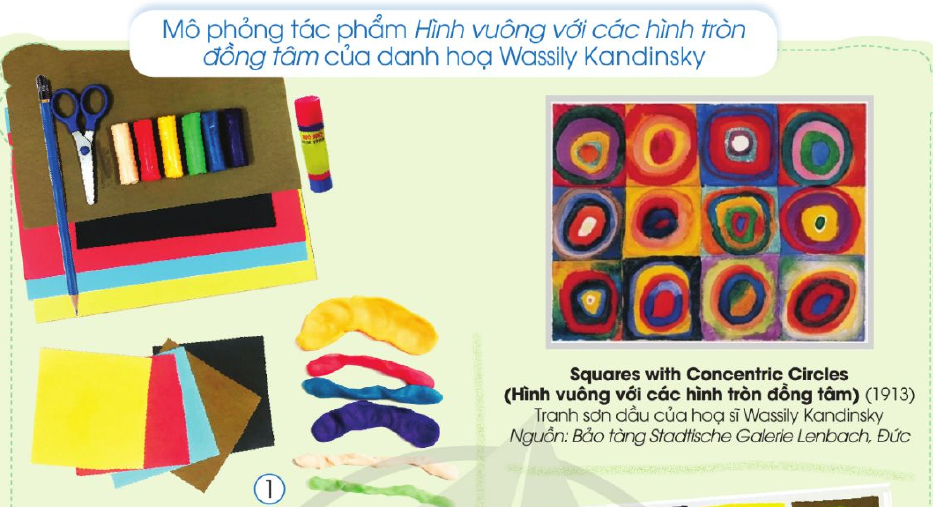 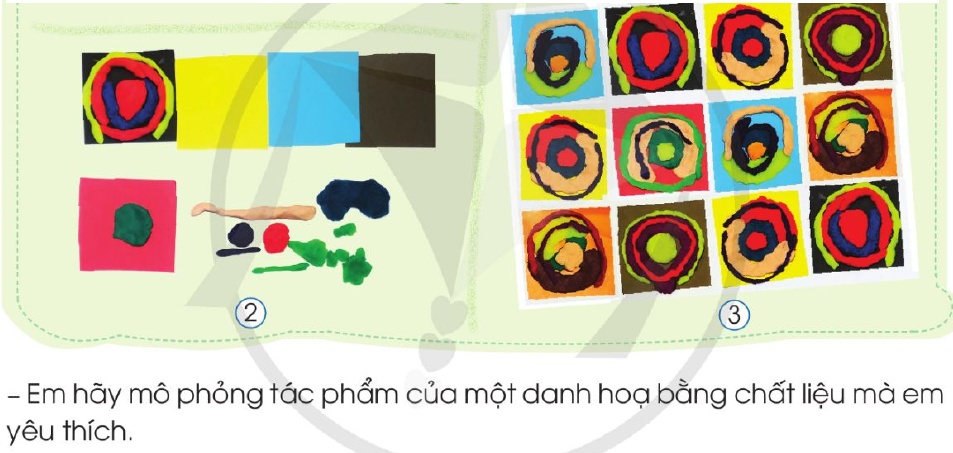 ĐÃ TỪNG PHIÊU BẠT ĐẢO XATRONG LÀ RUỘT ĐỎ NGOÀI LÀ VỎ XANH ?
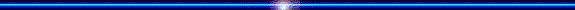 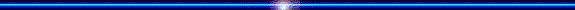 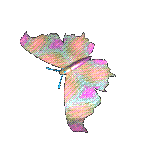 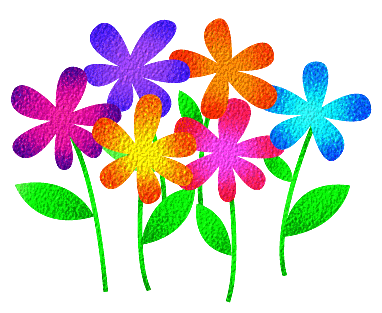 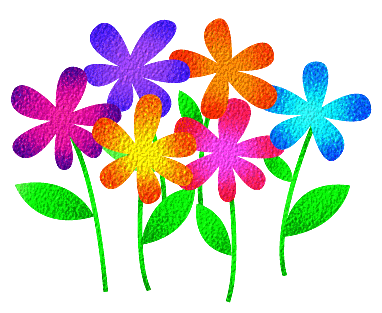 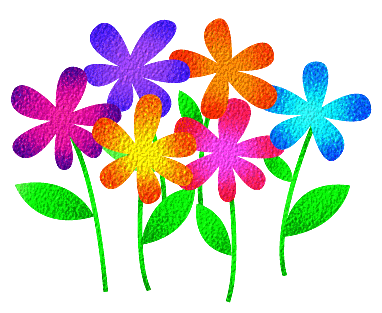 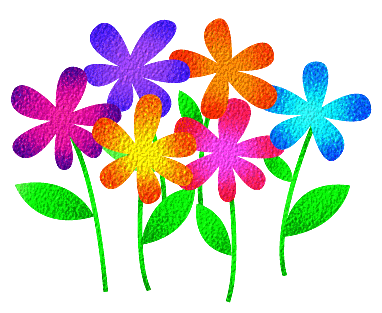 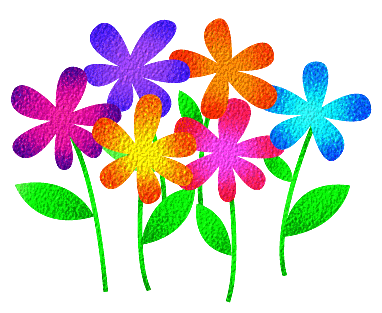 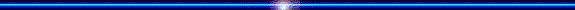 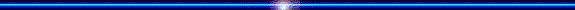 *. Sản phẩm tham khảo
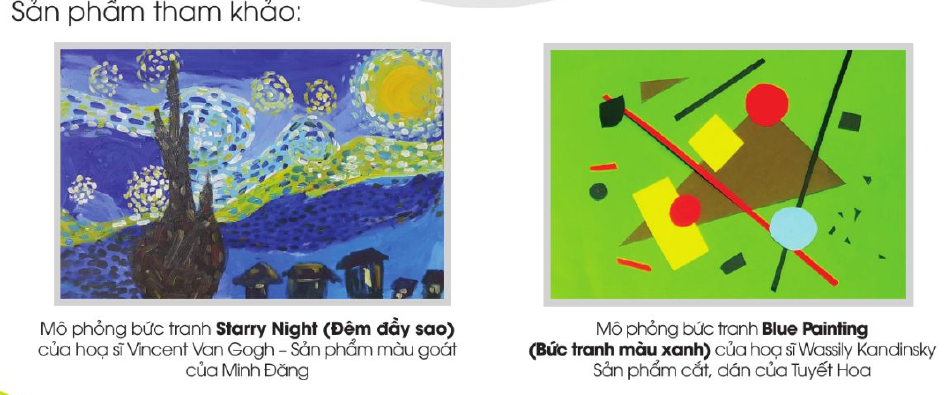 HOA TRẮNG NHƯ MẬNQUẢ ĐẸP NHƯ MẬNTÊN GỌI MỚI ĐẸP LÀM SAOĐÊM ĐÊM NHIỀU MỘNG ƯỚC ?
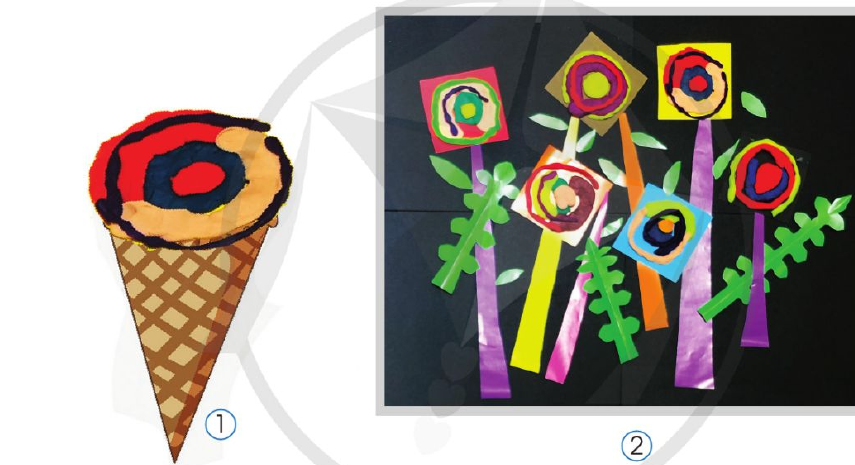 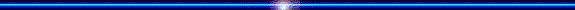 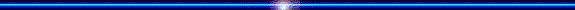 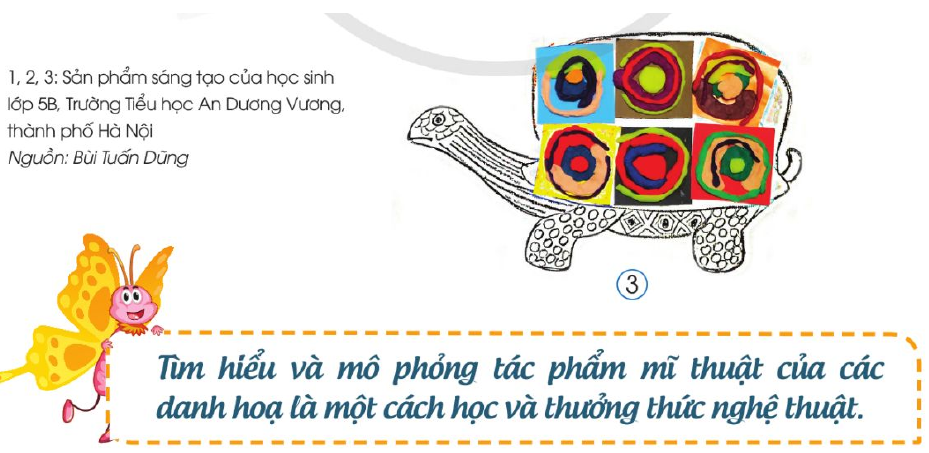 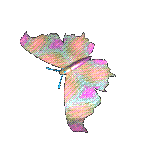 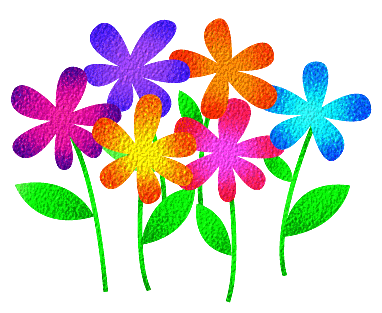 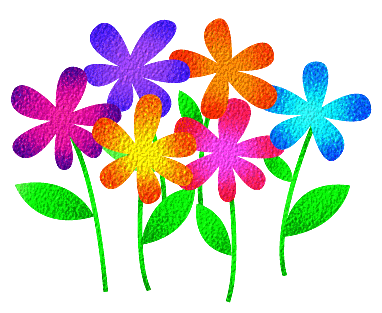 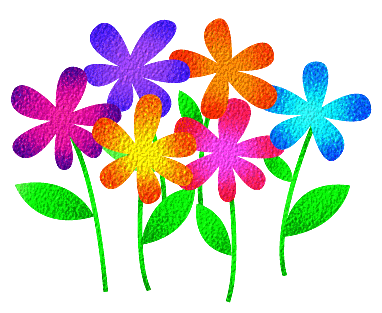 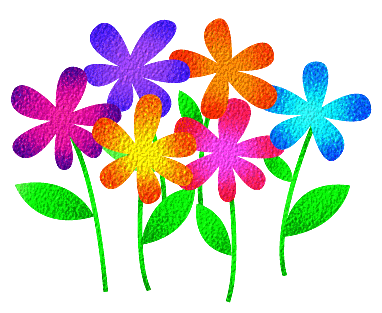 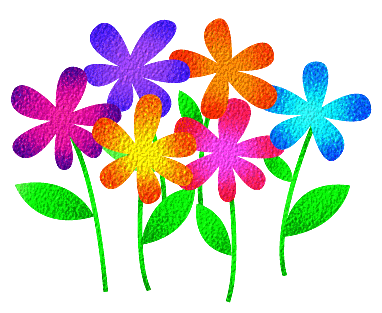 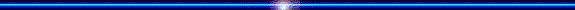 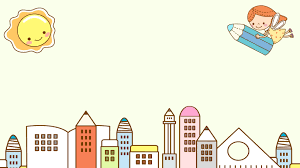 Thực hànhEm hãy mô phỏng tác phẩm của các danh hoạ mà em thích.
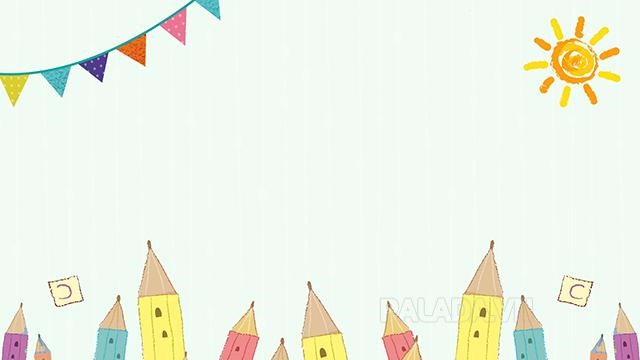 Cảm nhận, chia sẻ
- Em đã mô phỏng lại tác phẩm của danh hoạ nào?
- Yếu tố tạo hình nào là chủ đạo trên sản phẩm của em?
- Em nhận xét gì về chấm, nét, hình, màu trên sản phẩm của các bạn?
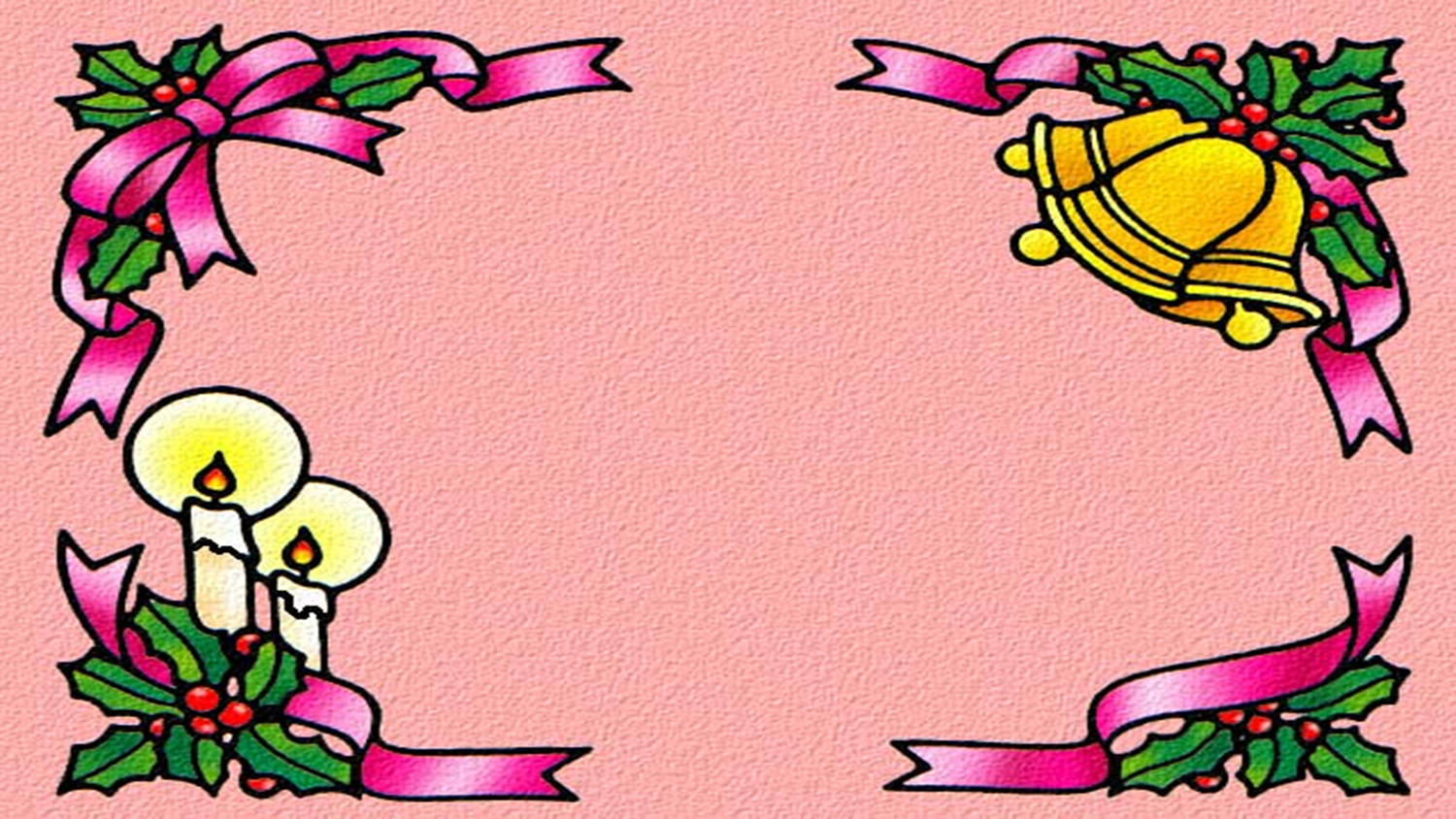 DẶN DÒ
- Chuẩn bị: Giấy vẽ, vở mĩ thuật màu vẽ, giấy màu, hồ dán, kéo……